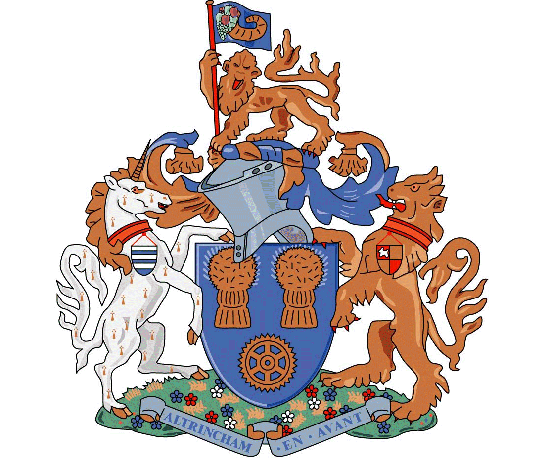 Volunteers are not paid – not because they are worthless, but because they are priceless
Altrincham Football Club could not survive without its volunteers
Over 15000 volunteer hours worked last year

AMAZING!
Thank you for your continued help –
you are all greatly appreciated